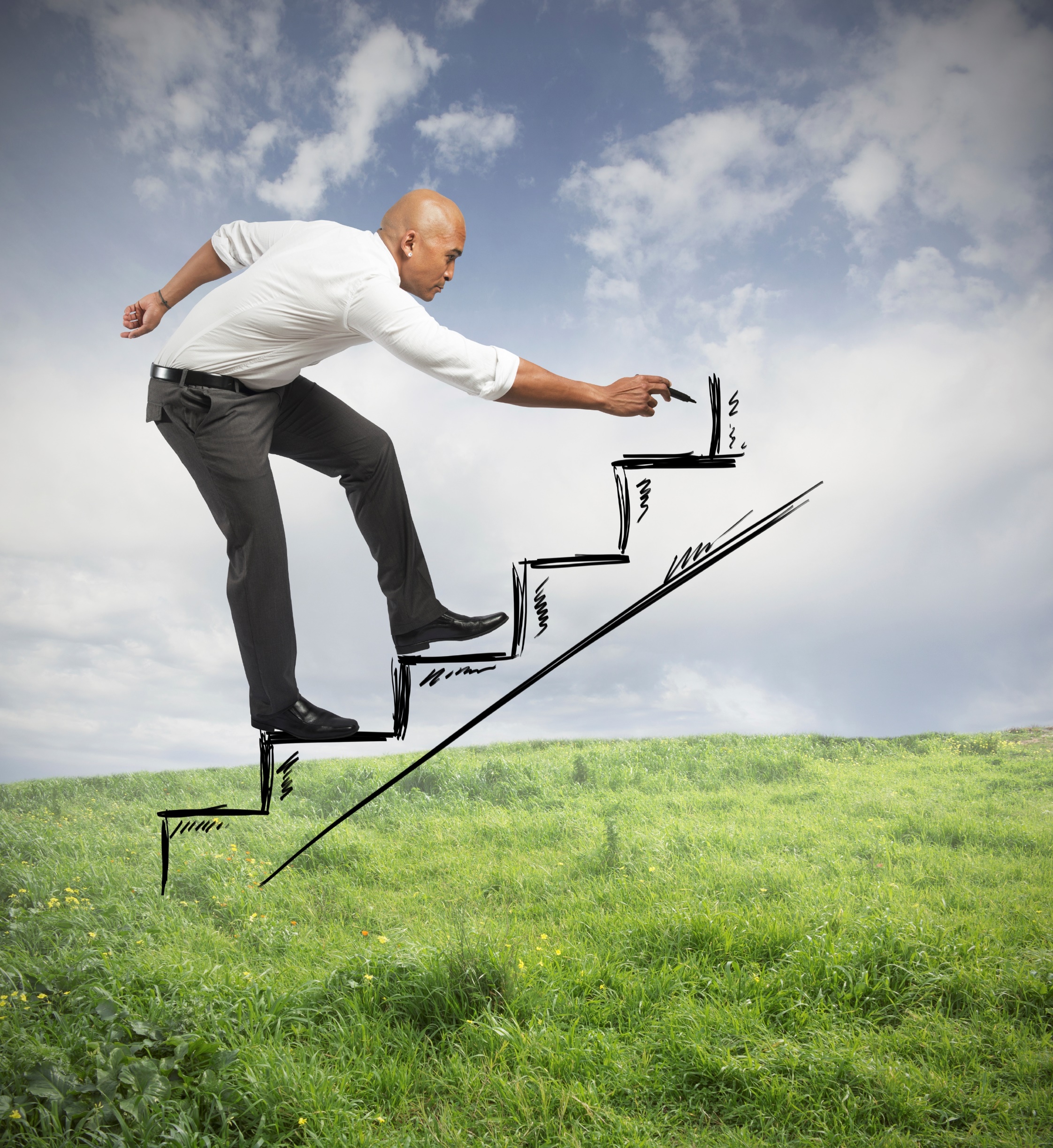 The Development of Your Business
Business Development
www.SmallBusinessSolver.com © 2018
Most Important Entrepreneurial Traits
Strategic Thinking
Ability to Execute
www.SmallBusinessSolver.com © 2018
The Goal
Strategically ramp up your business.
www.SmallBusinessSolver.com © 2018
Key Points
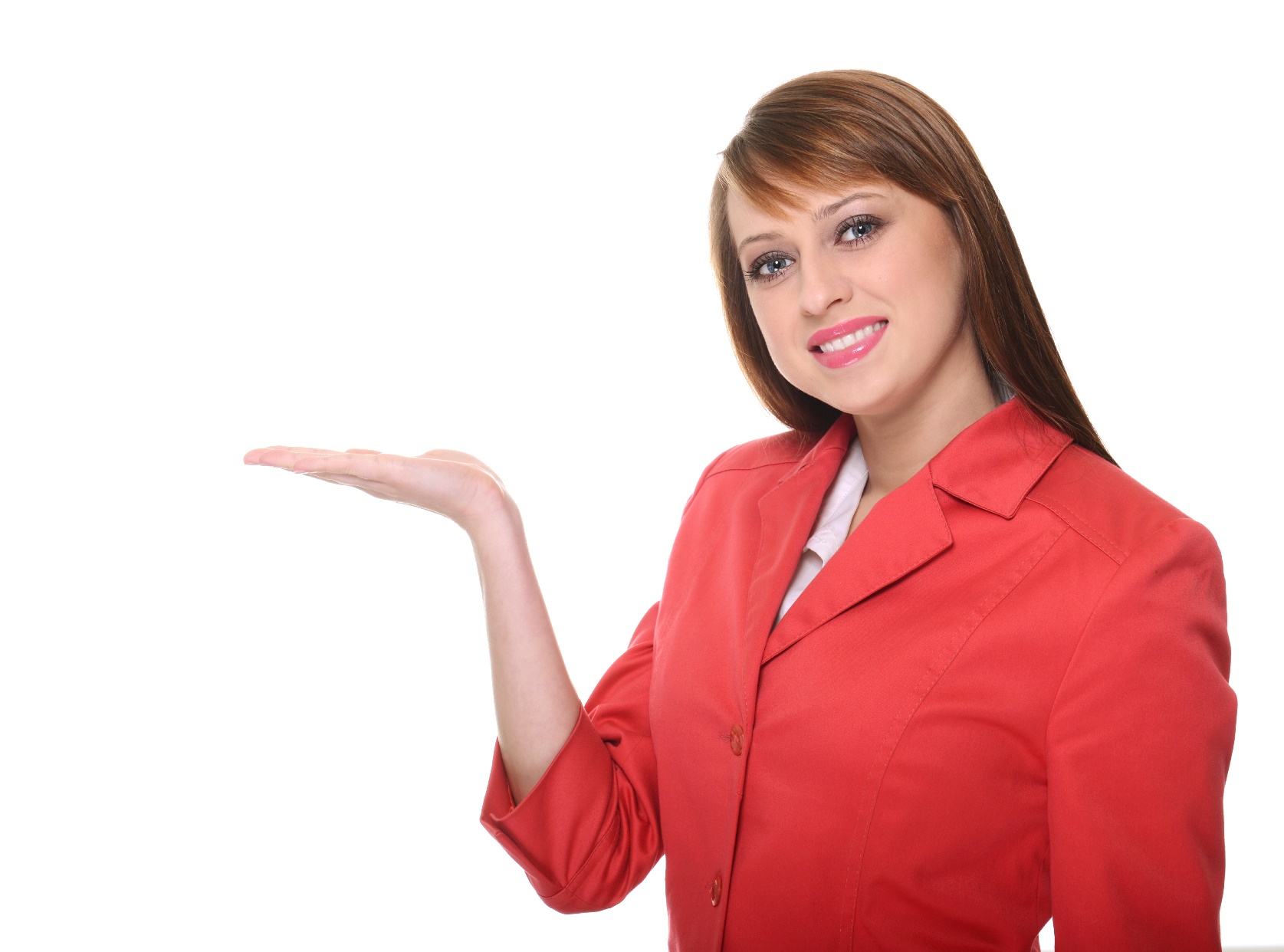 Brainstorming New Ideas
Linked?
Add Value?
New Risk?
Final Decision
Example
What not to do
Your next steps
Wrap up
www.SmallBusinessSolver.com © 2018
Worksheet
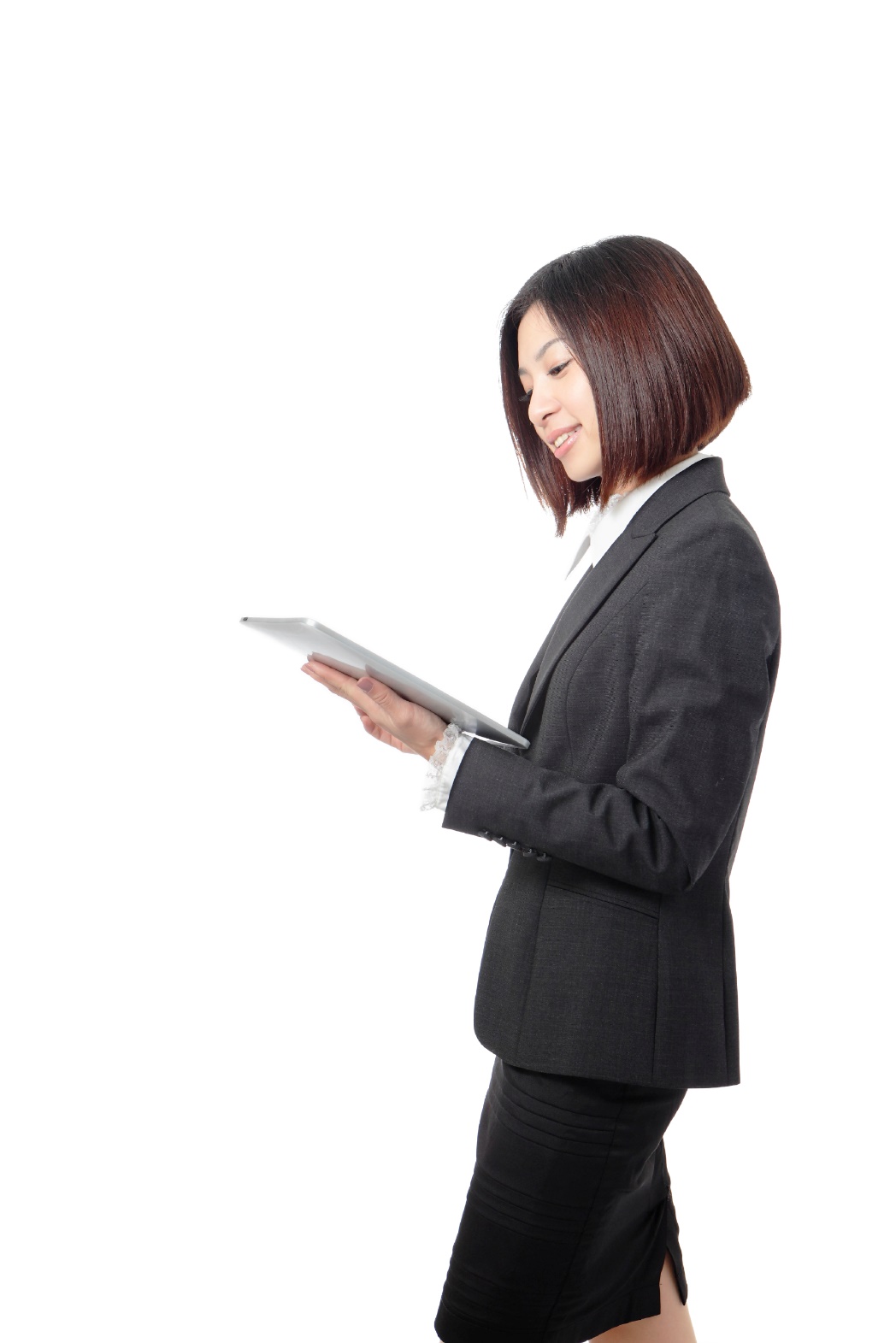 Grab your worksheet and follow along.
www.SmallBusinessSolver.com © 2018
Brainstorming New Ideas
www.SmallBusinessSolver.com © 2018
Linked?
www.SmallBusinessSolver.com © 2018
Linked Example
www.SmallBusinessSolver.com © 2018
Linked Non Example
www.SmallBusinessSolver.com © 2018
Add Value?
www.SmallBusinessSolver.com © 2018
Value Example
www.SmallBusinessSolver.com © 2018
Value Example
www.SmallBusinessSolver.com © 2018
New Risk?
How much extra work is involved?
 Do you have the required experience? 
Will you need more staff? 
Is a hefty investment required? 
Will you need to renovate?
www.SmallBusinessSolver.com © 2018
Final Decision
Is the new revenue stream worthwhile?
www.SmallBusinessSolver.com © 2018
Example: Tax Experts
www.SmallBusinessSolver.com © 2018
Practice: Tax Experts
Imagine you are the owner of a tax preparation company that has tax preparation software for individuals. 

What would be your business development strategy regarding the software?
www.SmallBusinessSolver.com © 2018
Practice: Tax Experts
www.SmallBusinessSolver.com © 2018
Top Mistakes To Avoid
Not thinking about adjacencies and jumping too far away from your core
Doing too many new initiatives at the same time
Continuing to work at a new initiative that isn’t working
Not thinking about business development.  If you aren’t growing, you are falling behind.
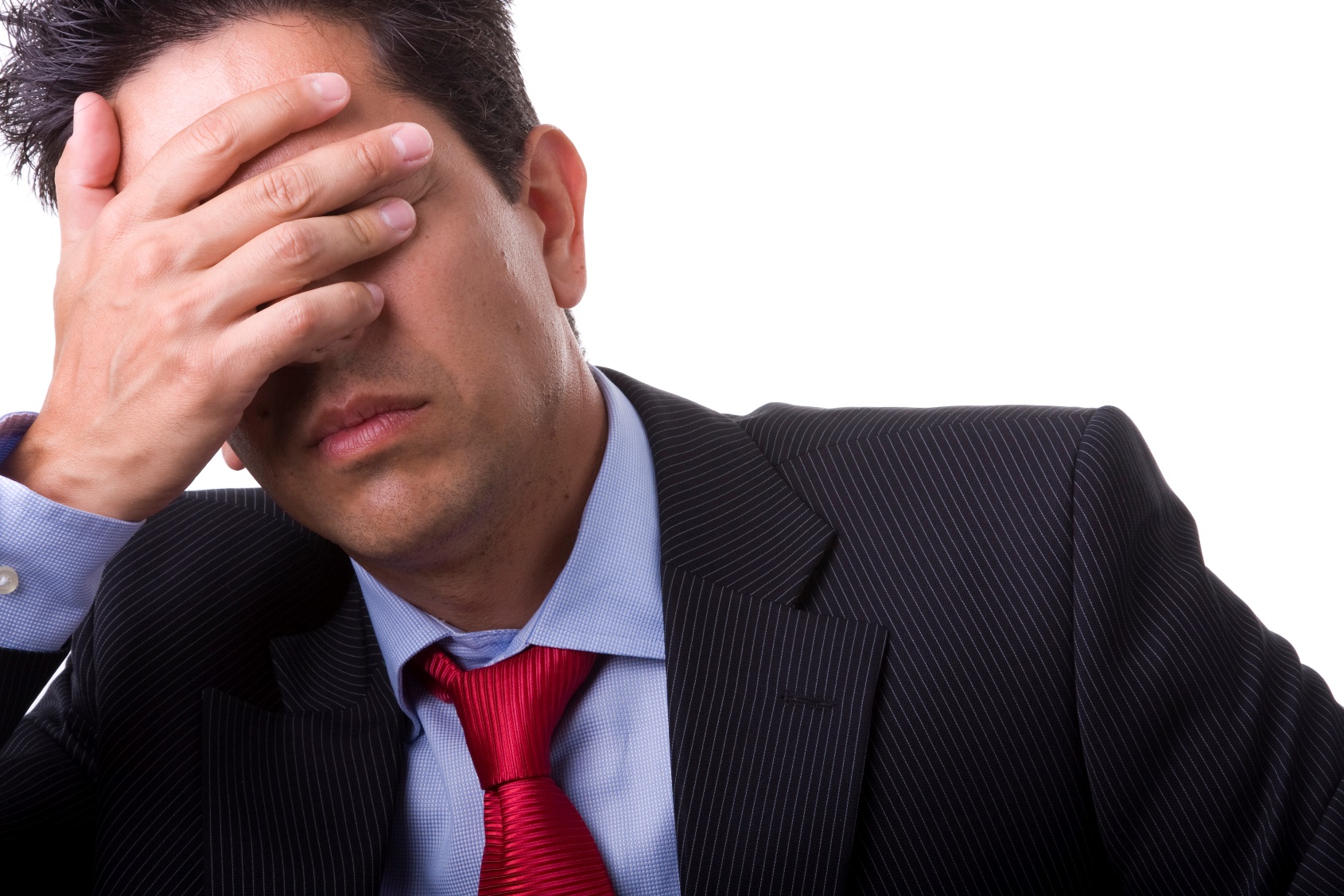 www.SmallBusinessSolver.com © 2018
Now What?
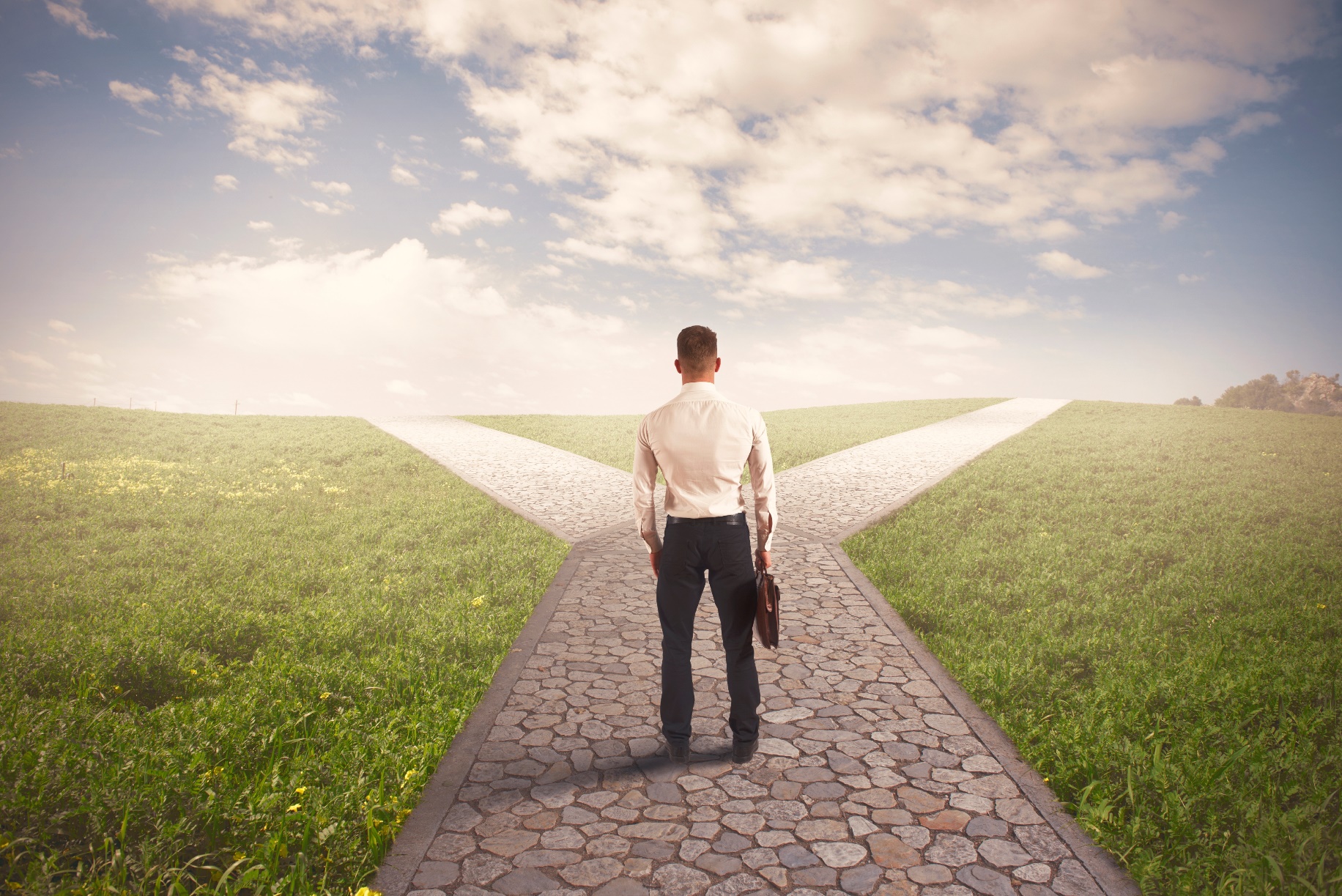 Prioritize your ideas
Move forward
Evaluate if it is working
Continue to think about new ideas
www.SmallBusinessSolver.com © 2018
Key Points
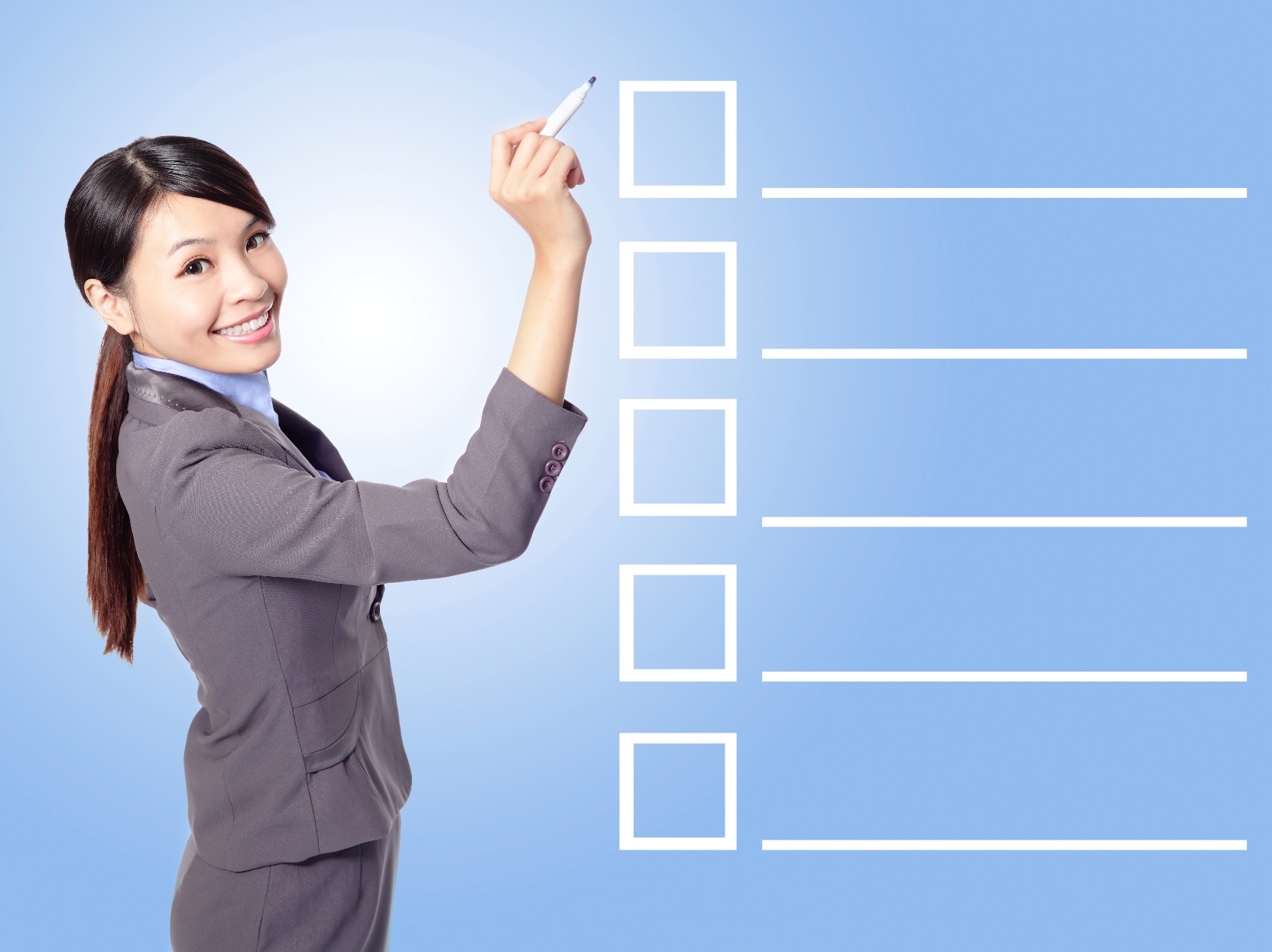 Brainstorming New Ideas
Linked?
Add Value?
New Risk?
Final Decision
Example
What not to do
Your next steps
Wrap up
www.SmallBusinessSolver.com © 2018
The Goal
Strategically ramp up your business.
www.SmallBusinessSolver.com © 2018
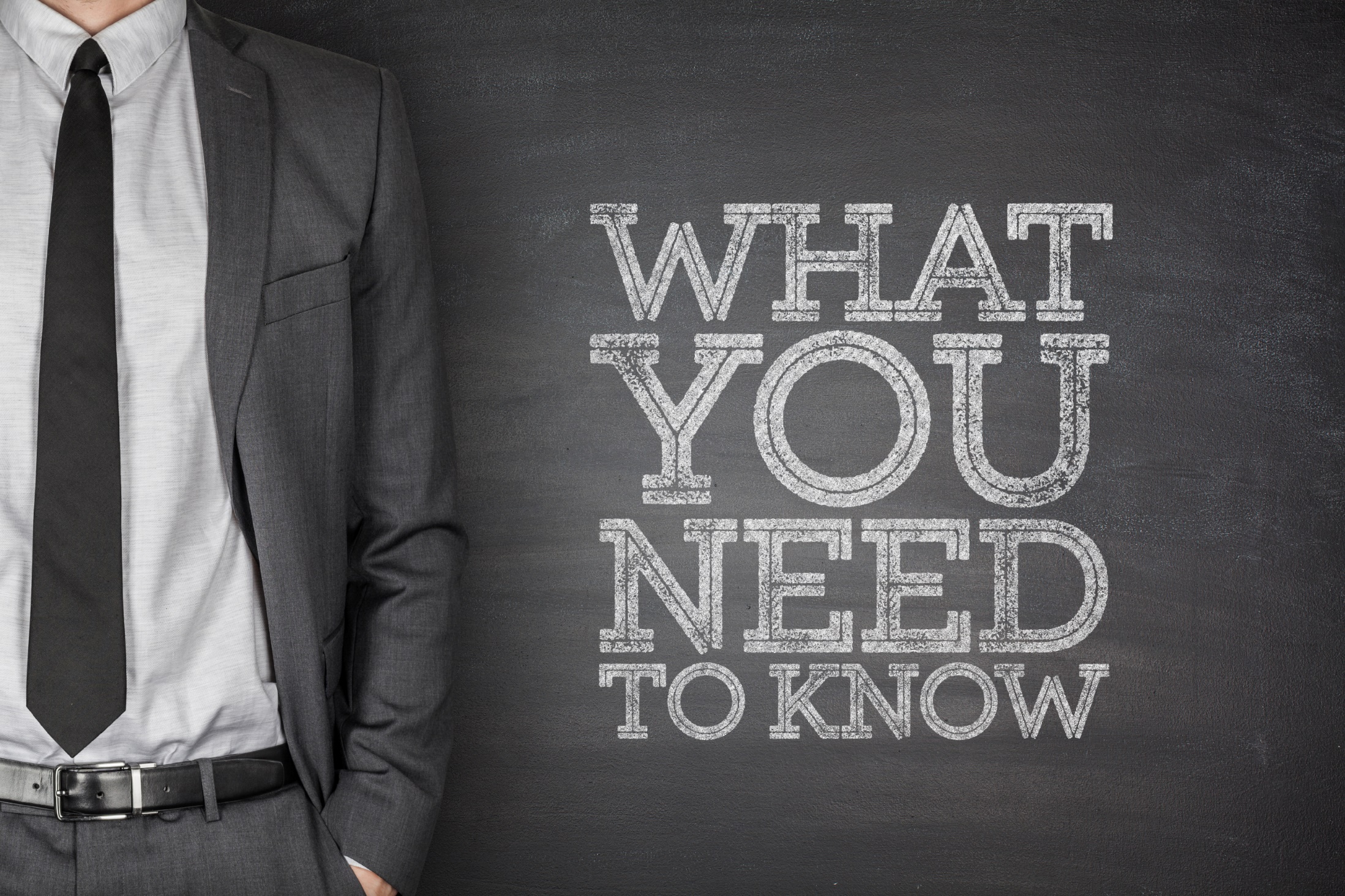 Take advantage of what you’ve already established, but remain open to new ideas.
www.SmallBusinessSolver.com © 2018